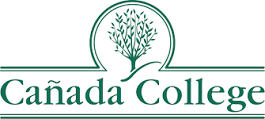 Quality Focus Essay
Institutional Self-Evaluation Report (ISER) Ad Hoc Steering Committee recommendation:
Possible areas of focus for the next 2-3 years
September 12, 2018
Quality Focus Essay Requirements
2-3 quality focus “projects”
5000 words max
Identification of the Projects: The projects should be vital to the long-term improvement of student learning and achievement over a multi-year period;
Desired Goals/Outcomes: The QFE should describe specific, well-defined goals expected to lead to observable results;
Actions/Steps to be Implemented: The QFE (or an Appendix to the QFE) should provide the steps to be implemented for each project;
Timeline: The QFE (or Appendix) should include a calendaring of all steps to be implemented;
Responsible Parties: The QFE should provide clear lines of responsibility for implementation and sustainability;
Resources: The QFE should include a realistic plan for the resources (human, physical, technology, or financial resources) the institution will need in order to implement and sustain the projects;
Assessment: The QFE should include the institution’s plan for evaluating the outcomes and effectiveness of the projects.
Identify barriers to student entry, persistence, and completion and address them systematically
Capture student voice
AB 705 (enhance pre-transfer student outcomes)
Streamline business processes and student on-boarding
Re-instate First Year Experience programming for all students
Academic pathways alignment (meta majors?)
Improve course schedule to facilitate student on-time completion
Institutionalize and scale STEM Center innovations that support entry, persistence and completion
Address transportation barriers, where possible:  Shuttle
Address barriers to employment or transfer for completing students
Integrate planning and budgeting to enhance institutional effectiveness
Restructure the program review process to make a robust, meaningful tool for program innovation and growth.
Implement the updated program review and resource request timeline. 
Update the college prioritization process:  rubrics, participatory governance access to timely, complete information, back and forth with budget development with access to better information.
Align program review and strategic planning process, providing 360 degree view of college priorities, innovation, and organizational change efforts.
Update the college participatory governance committee roles, structure, and meeting norms (add Business Officer/VPA as Tri-Chair to PBC)
QFE Examples
Foothill College
Mt. San Antonio
Reedley College
Shasta College